Seminar in Social Psychology: Text 4
P. Zimbardo: Lucifer Effect Chapter 12, 13 and 16
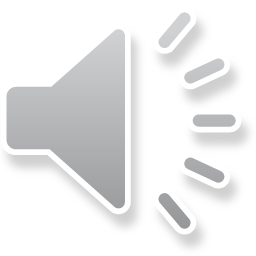 1. Chapter 12: Social Dynamics in Power, Conformity and Obedience: Summary 1
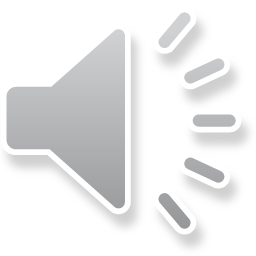 Chapter 12: Summary 2
Replication’s of Milgram’s experiment (Puppy experiment with high-school students)
Variations in Obedience experiments and results: Administrative obedience to Authority - socially-Mediated Violence, Sexual Obedience to Authority
Classrooms experiments with children (Created group hierarchies)
Main argument: The evil in men is situational, socially-constructed, invoked by the environment
Appollo vs. Dionysos archetypes
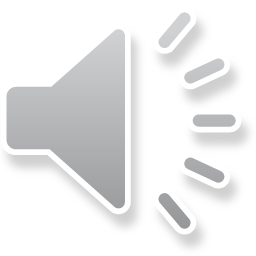 1.  Contractual obligation to control behaviour
2. Giving participants meaningful roles to play that contain positive values and automatically activate a script
3. Presenting basic rules to follow all the time and can be used arbituary and impersonally to justify mindless compliance
4. Altering the semantics of the act, the actor and the action (contradiction in the role)
5. Options for diffusion of responsibility
6. Path to the evil is slow by small, seemingly insignificant steps so the ‘one’ don’t notice it or is not cautious if notices
7. Steps are increasingly gradual, hardly noticeable
8. Gradually changing the authority figure from initially ‘just’ to increasingly ‘unjust’ , demanding, irrational
9. Making ‘exit costs’ high, the process of exiting difficult
10. Offering an ideology, a lie to justify the use of any means to achieve the desirable goal.
Chapter 12: Milgram’s paradigm: Social construction of the evil
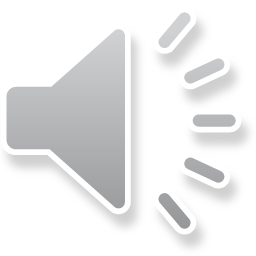 Chapter 12: Essay question
1. Describe the Milgram’s experiment and its results. 
2. Use Zimbardo’s 10 generalised points of Obedience experiment, think of 1 real-life event and apply the Zimbardo’s point on this event as an analysis of authority and obedience. You can apply all 10 point at 1 event or just a few to illustrate the dynamics of obedience to authority and resulted ‘evil’ – harmful consequences at your real-life event of choice
Illustrate the similar on 1 experiment on ebedience that followed Milgram’s work 
For short assessment: Everyone. Just point 1 and 2 or 1 and 3. 500 words.
For main essay: Optional question. Discuss all 3 points. 2000 words.
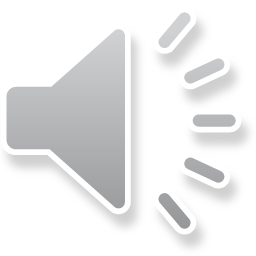 Chapter 13: Debate on Nature vs. Nurture
Nature vs. Nurture:
Are we born good and then corrupted by an evil society (e.g. Rousseau) or born evil and redeemed by a good society? 
(Discussion for Webinar)
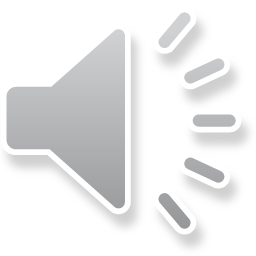 Chapter 13:Deindividuation, dehumanization and the Evil of Inaction - Summary
1.  Masks and face/coverings that imply more aggression (different examples of experiments – can you give some?)
(Aggression in anonymity – Foreign stag parties in Prague?)
Art: Lord of Flies
Common average men turned into cruel human beings
Process of deindividuation 1, 2, 3 – can you summarize? 
2. Central process in creating prejudice, racism and discrimination: Process by which those who are disabled are socially discredited (can you give an example of an experiment?)
Process of three parts:  Diminishing the harmful language. Power of labelling: Language matters
Diffusing or displacing responsibility for harmful behaviour towards others
Perception reconstructed towards victim as deserving the punishment, by blaming them for consequences, righteous attitude
Solution, Antidote: Empathy towards others in our communication
1. Deindividualization

 2. Dehumanization

3. Evil od Inaction
 (Remember the Paper 1 we studied earlier in this semester – bystander effect)
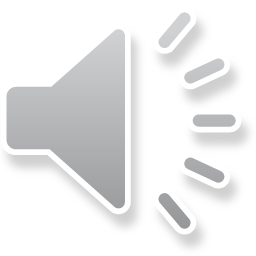 Chapter 16:Resisting Situational Influence and Celebrating Heroes – Short Assessment 5
Short Assessment 5: Please, do the summary of this chapter – it’s main points and arguments. In written. 500 words
Discuss/connect the main arguments with the previous chapters 12 and 13.
Conclude with the 3 questions you want to discuss/ask/argue/agree or disagree with/ some points that strike you after reading the chapter(s). You will present these three questions in the Webinar for the discussion. 
We will discuss this chapter in the Webinar in details also following your short assessment work – summary of the chapter’s main arguments
Send the written preparation to the Webinar – this Short assessment 5 – to Moodle by 1st December 2020
Prepare yourself for discussion on Chapter 12, 13 and 16 of Lucifer Effect on the Webinar on the 2nd December.
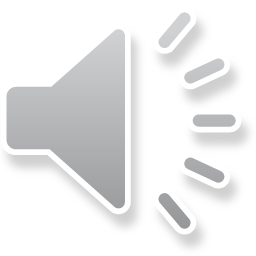 What´s comming next?
Read the Text 5: Stanford Prison Experiment before the next Webinar (2nd December): No assessment but literature for CESS. We will discuss it next week in the webinar. 
2nd December: Webinar on MS Teams at 2PM
Discussion on Zimbardo´s texts in relation/connection to the previous Text 1, 2 and 3. 
Essay questions released
Webinar on 9th December: Discussion on the Essay questions
Structure of Essay
Your Q´s & A´s
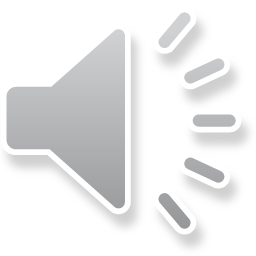